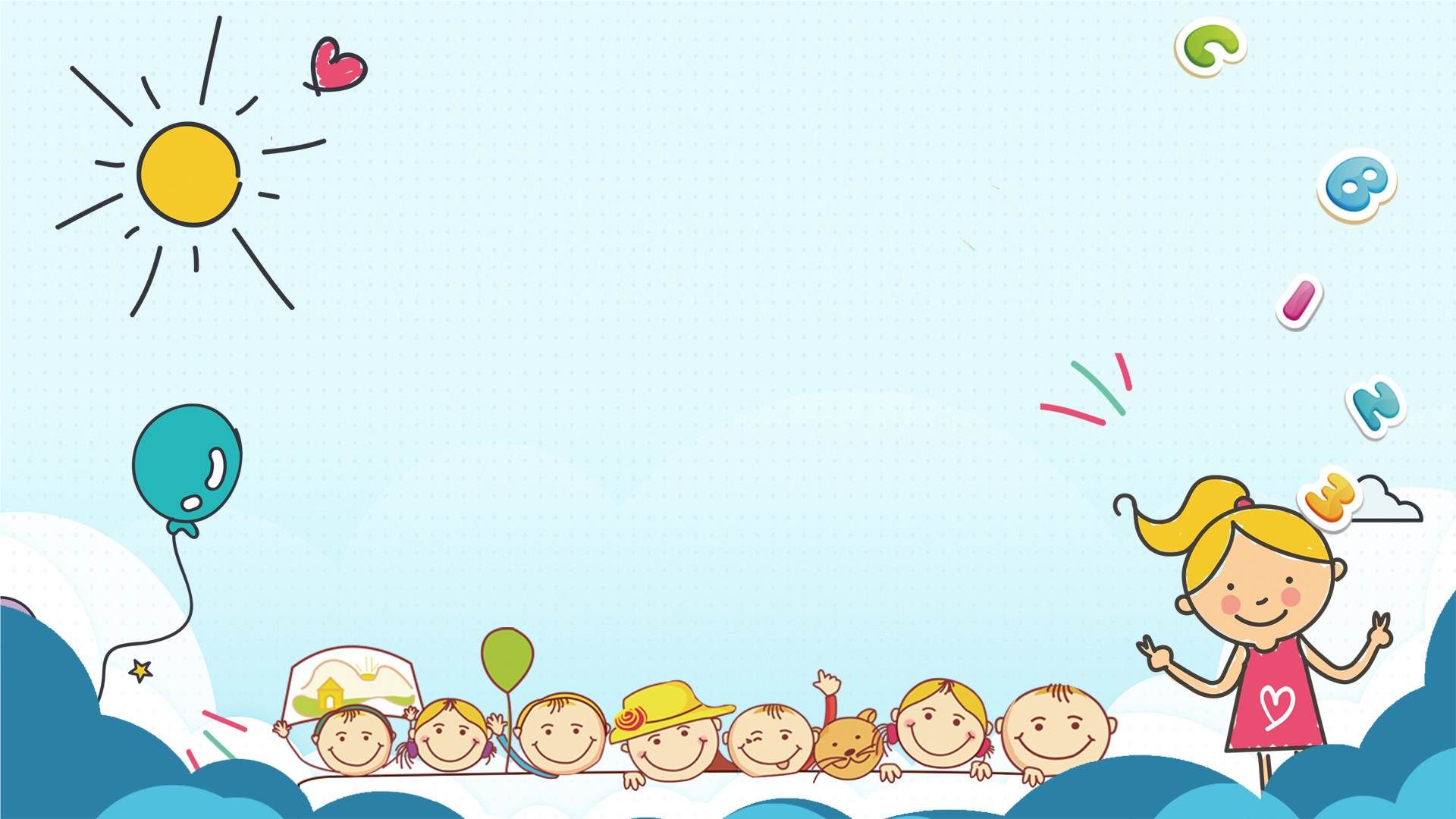 PHÒNG GIÁO DỤC VÀ ĐÀO TẠO QUẬN LONG BIÊN
CHÀO MỪNG CÁC EM 
HỌC SINH LỚP 2
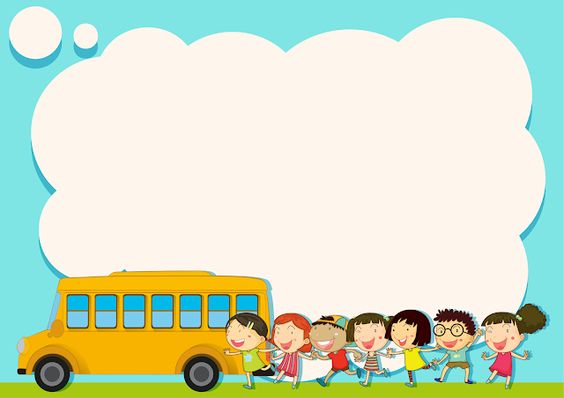 Trò chơi khởi động
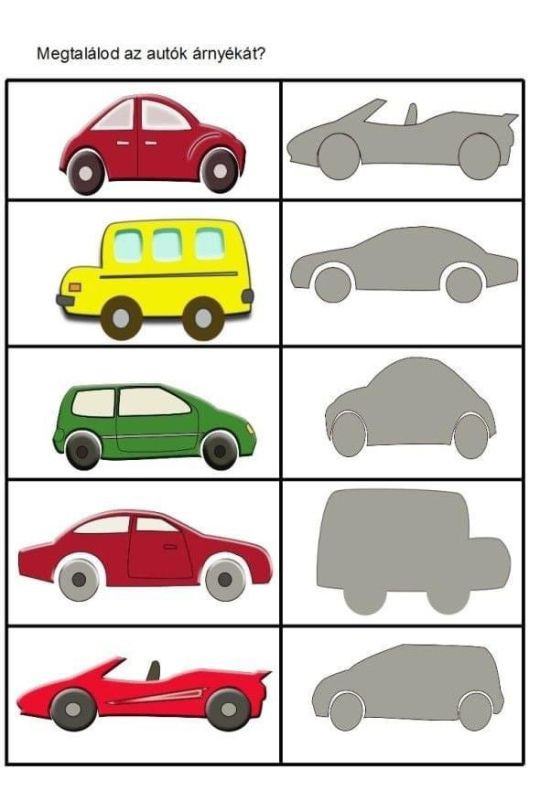 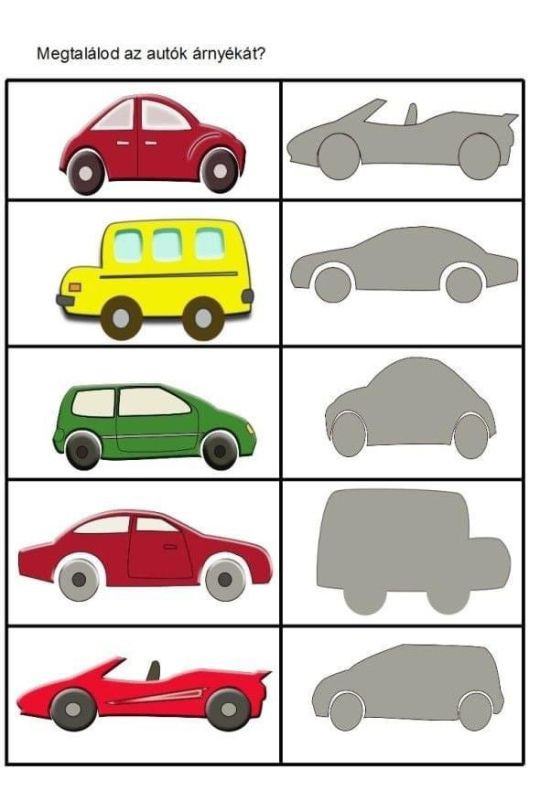 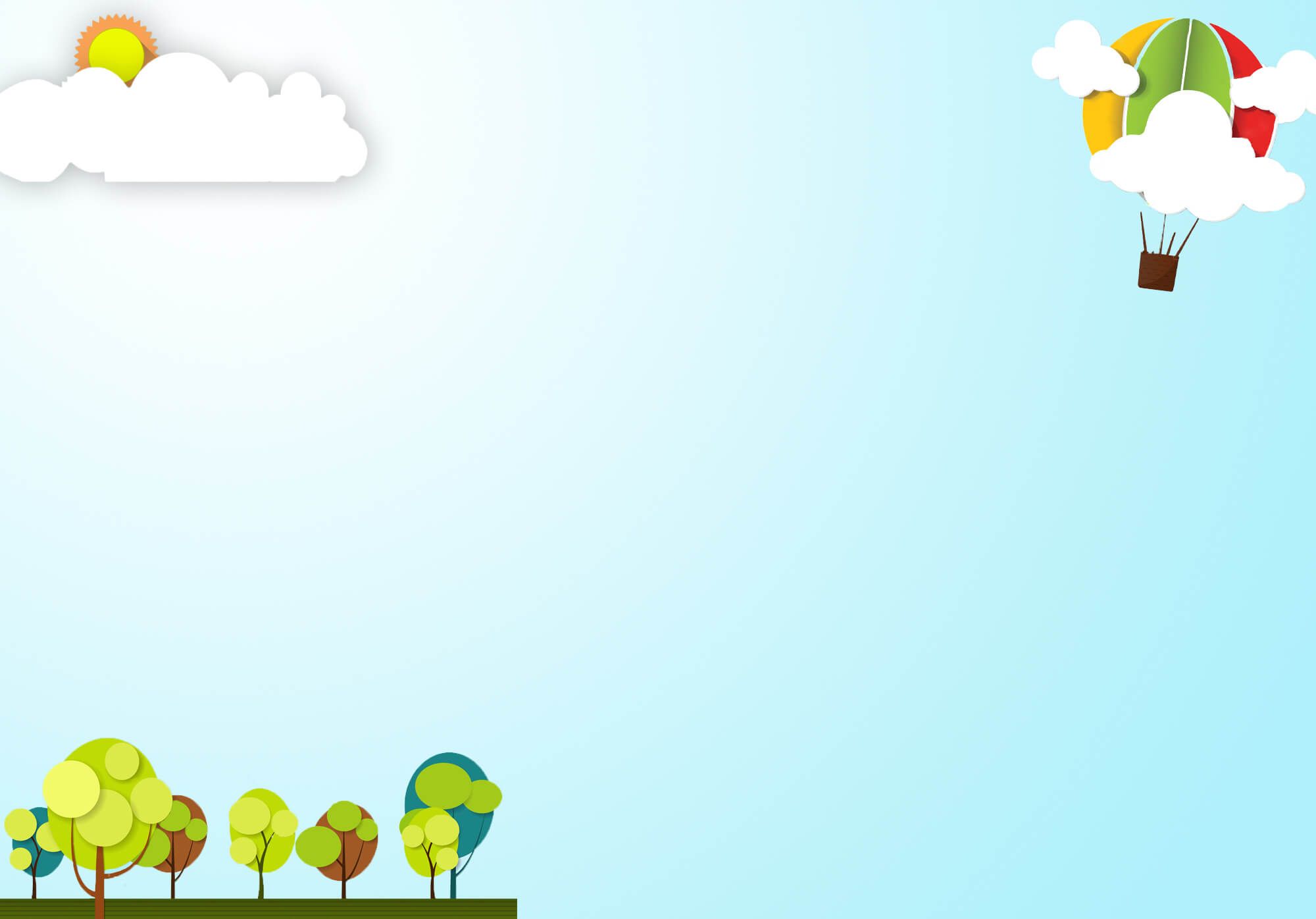 Chủ đề: Đường em đến trường
Bài 1: Phương tiện giao thông (Tiết 2)
Đồ dùng cần có
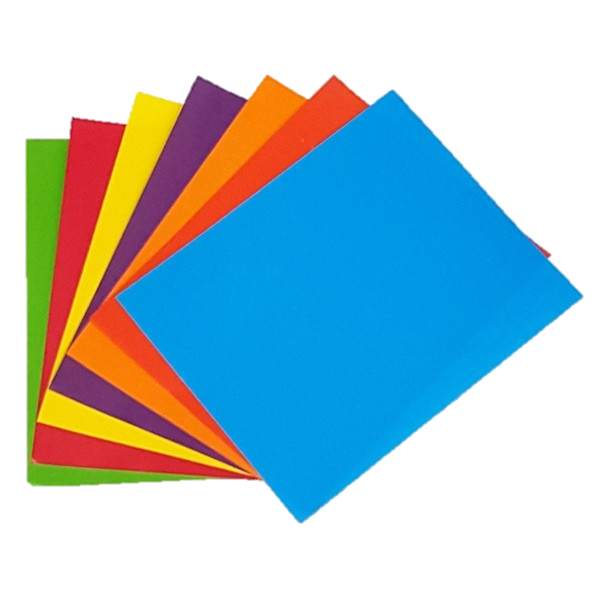 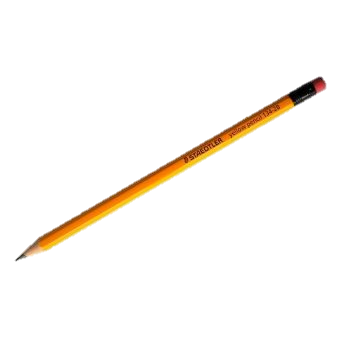 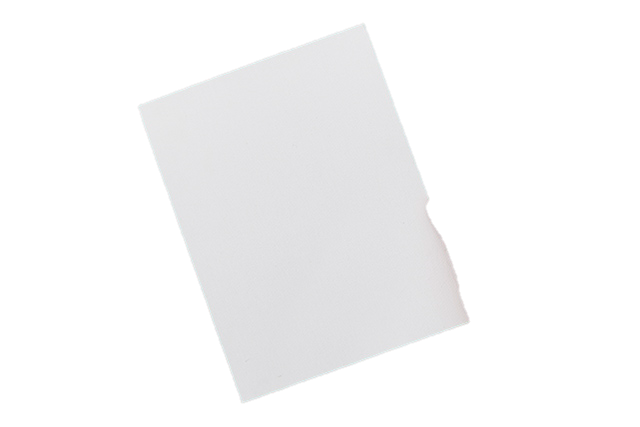 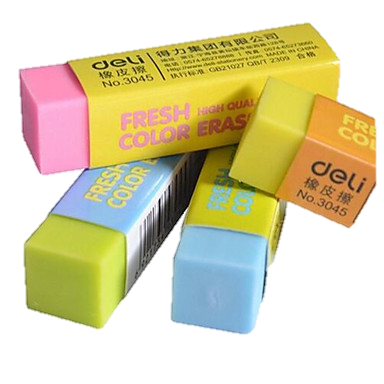 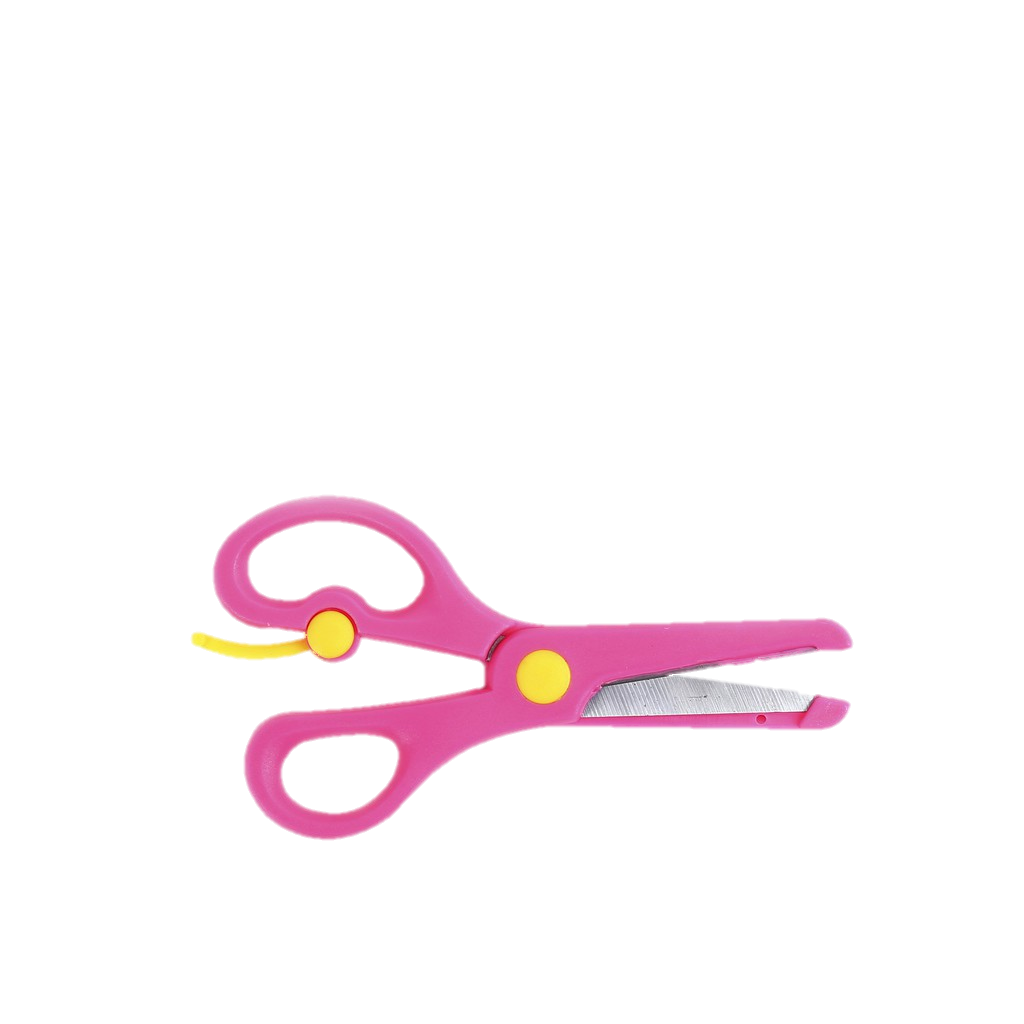 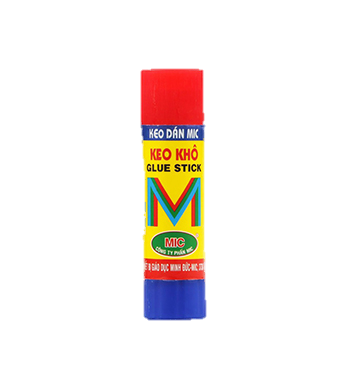 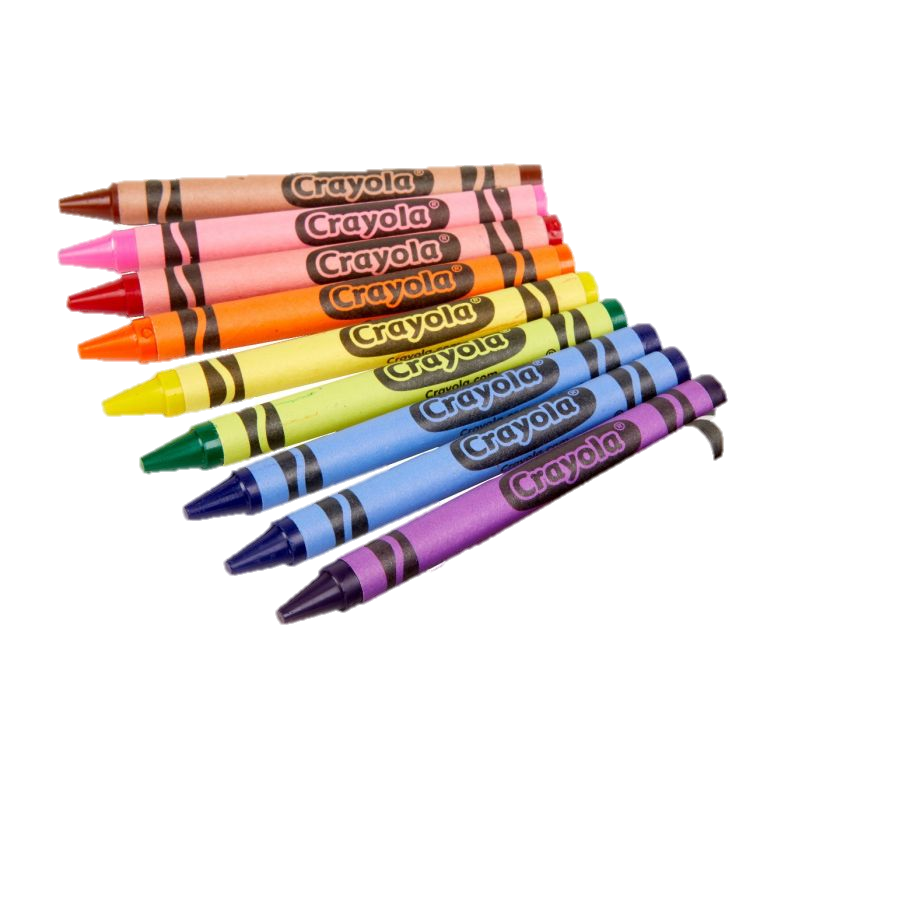 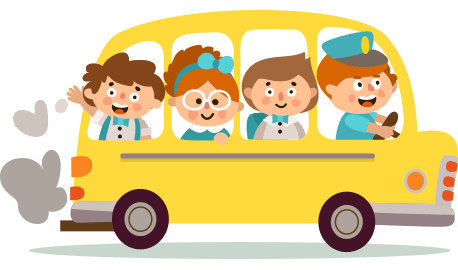 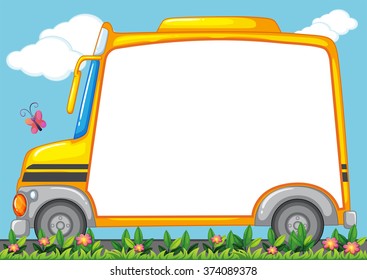 Yêu cầu cần đạt
- Nhận biết thêm về hình dáng một số loại phương tiện giao thông.
- Tạo hình một số loại phương tiện giao thông bằng hình thức cắt, xé, dán,….
- Có ý thức chấp hành luật giao thông.
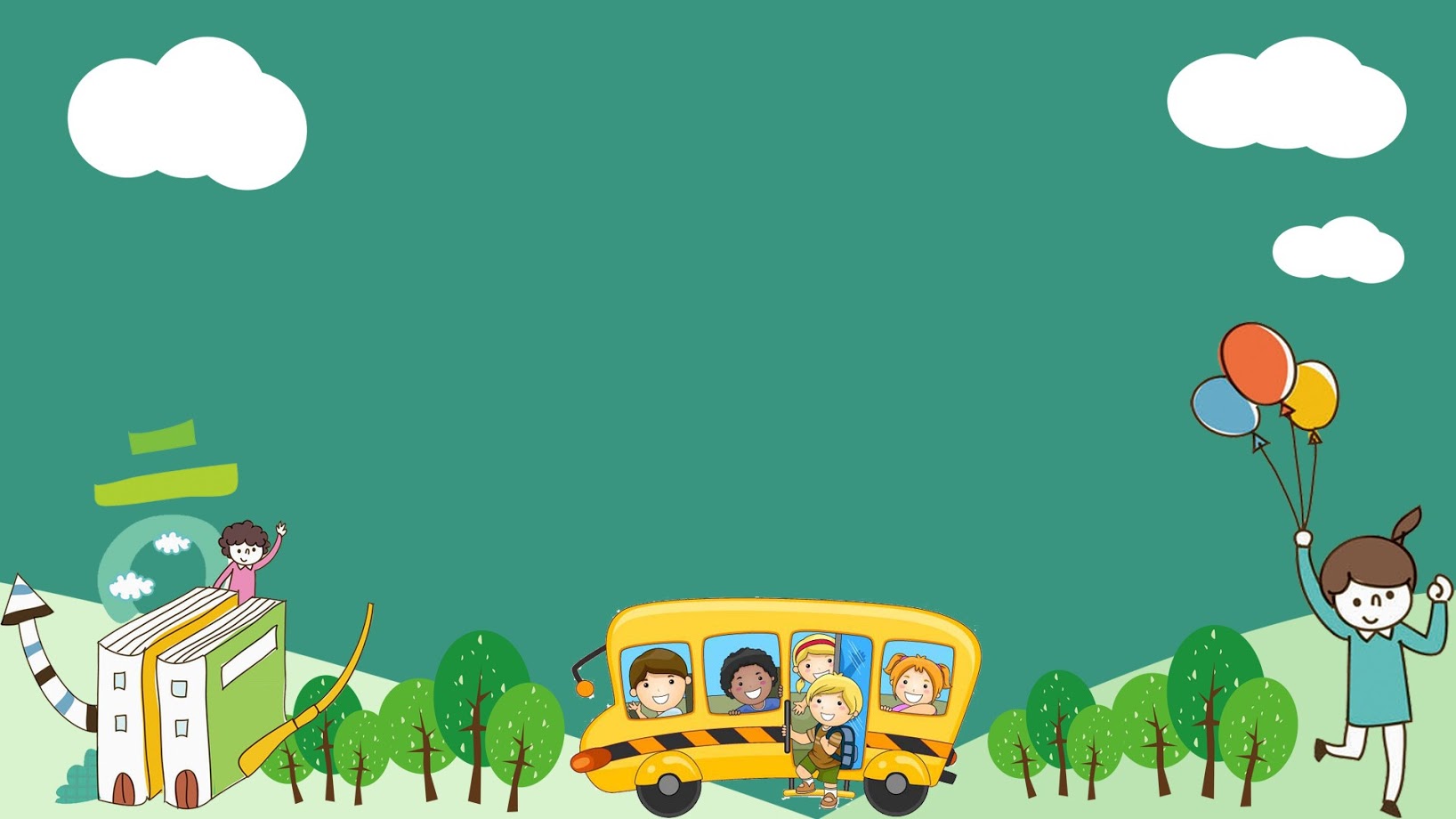 Hoạt động 1: Khám phá
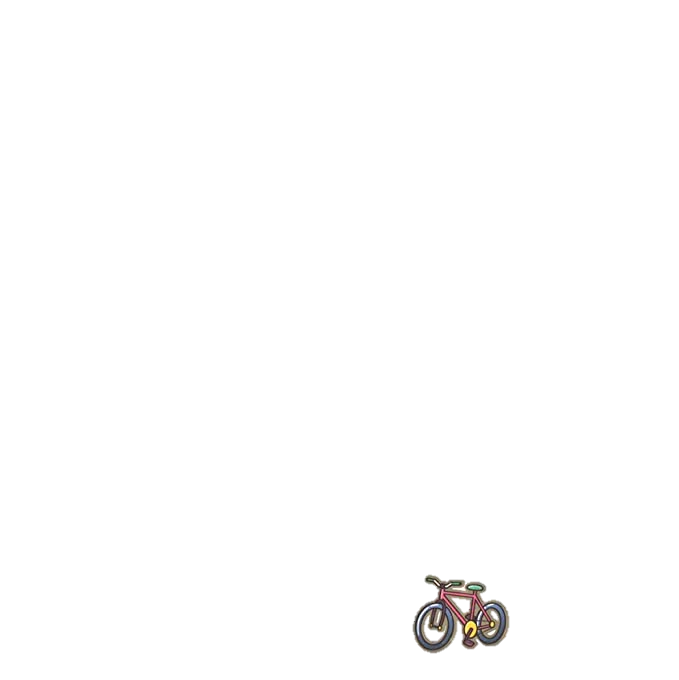 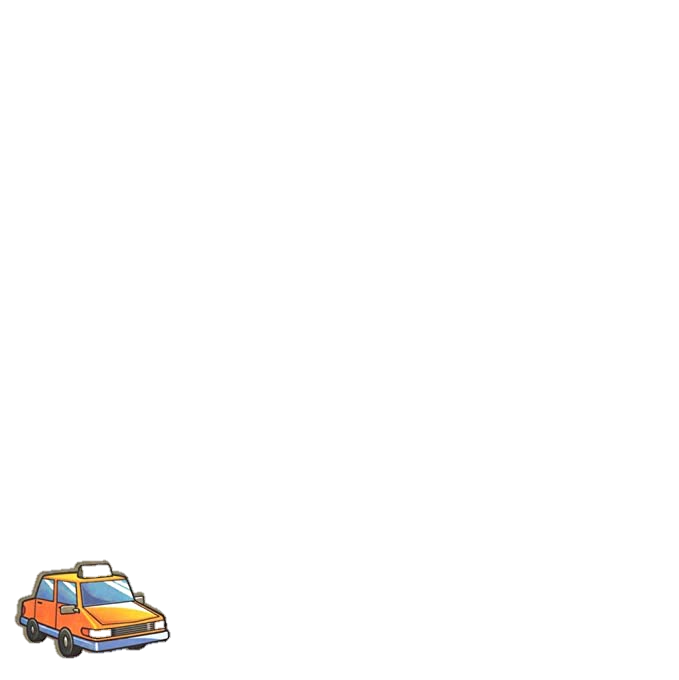 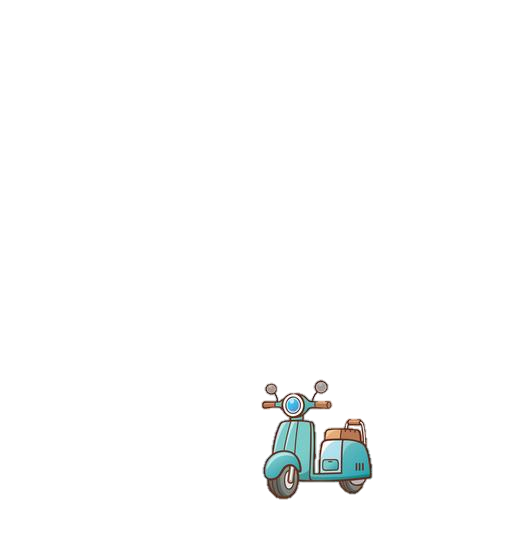 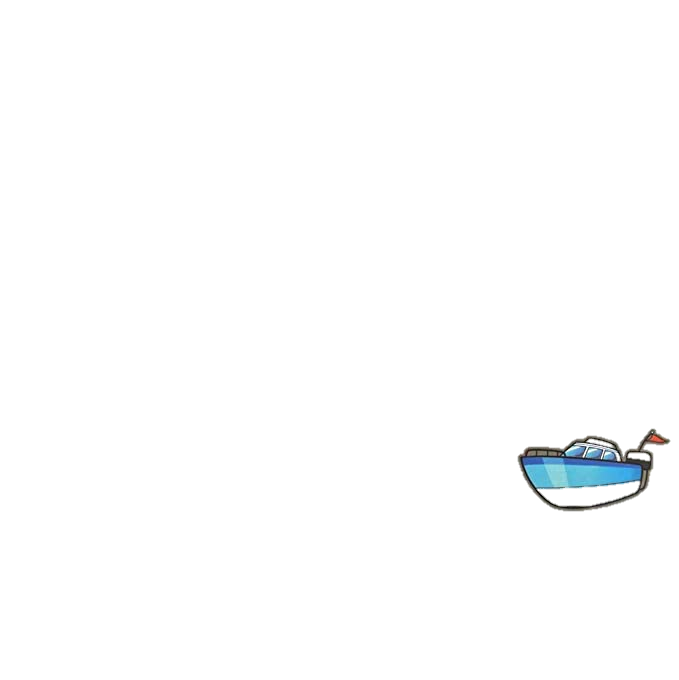 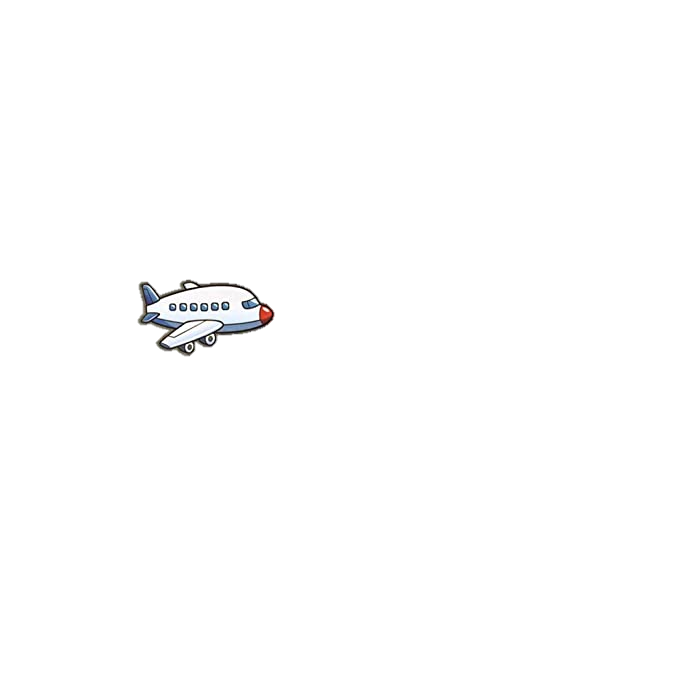 kể tên những phương tiện giao thông trong hình
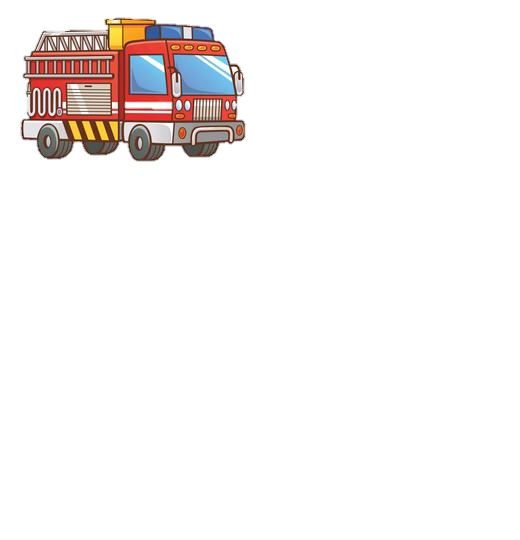 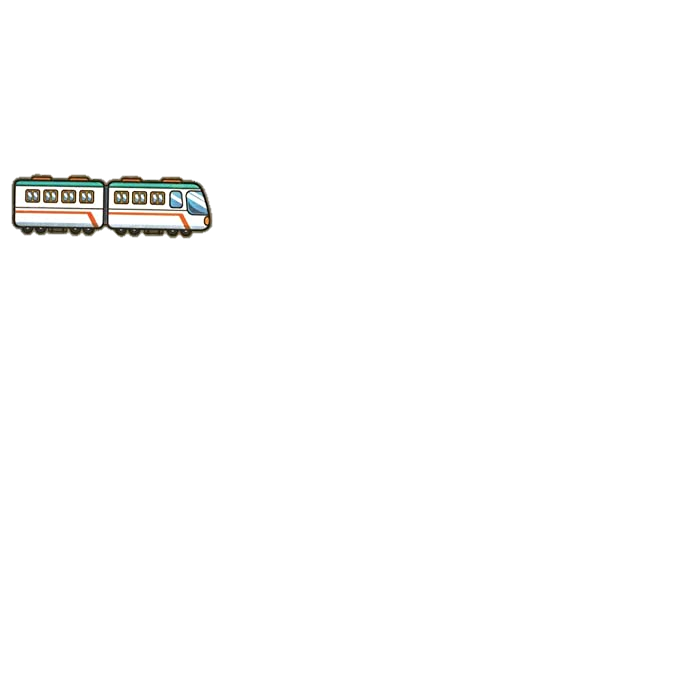 Xe ô tô
Xe đạp
Xe máy
Xe cứu hỏa
Máy bay
Tàu thủy
Tàu hỏa
Con thích di chuyển bằng phương tiện nào? Vì sao ?
Con thường tới trường bằng phương tiện nào ?
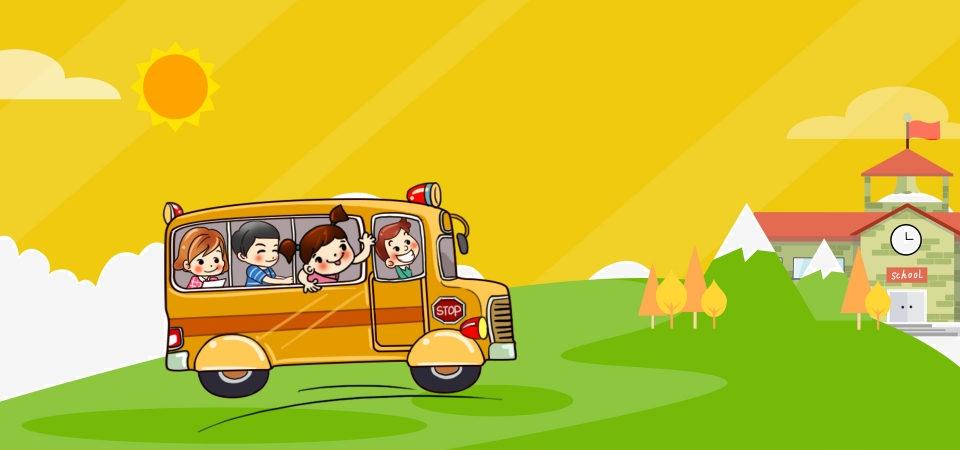 Hoạt động 2: 
Kiến tạo kiến thức- kĩ năng
Cách bước thực hiện
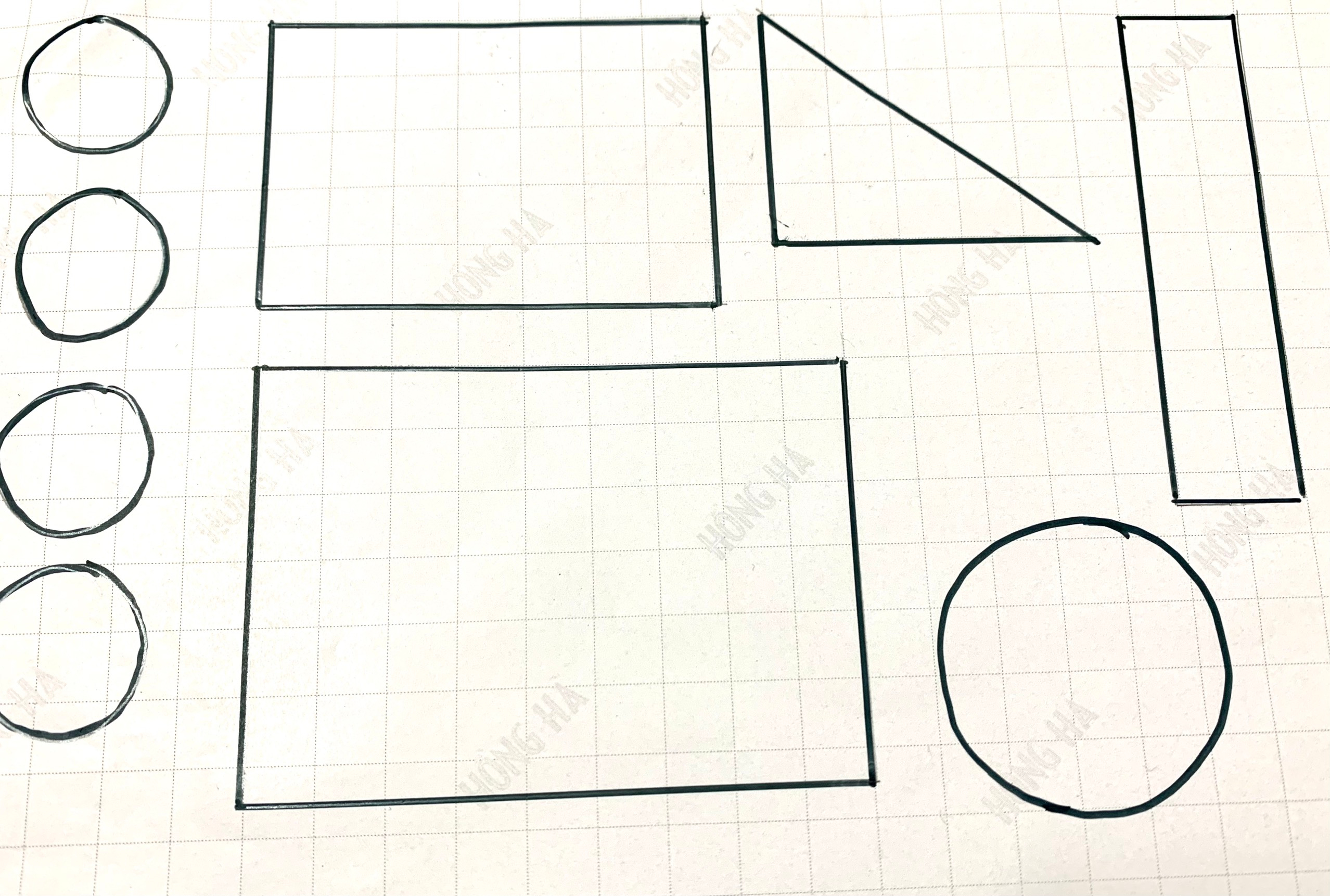 Bước 1:
Vẽ các bộ phận của phương tiện bằng các hình cơ bản lên giấy thủ công
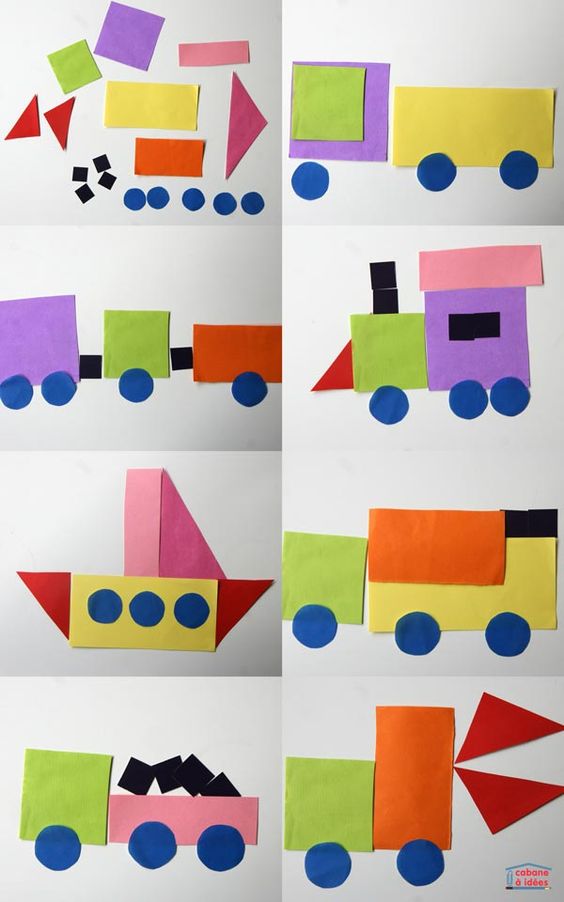 Bước 2:
Cắt các bộ phận đã vẽ
Bước 3:
Sắp xếp và dán các bộ phận thành phương tiện giao thông
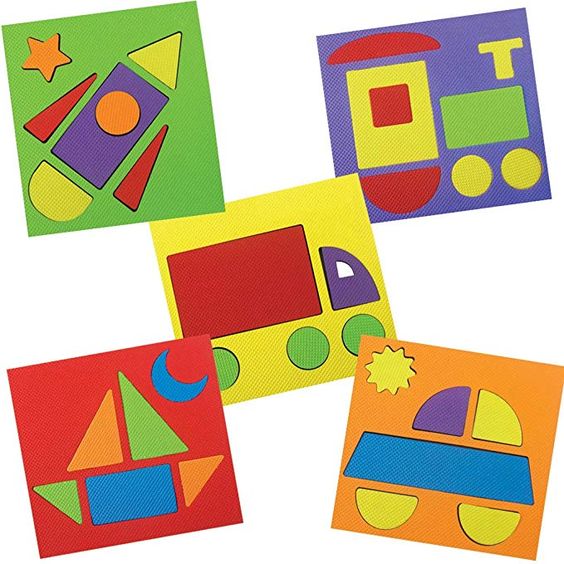 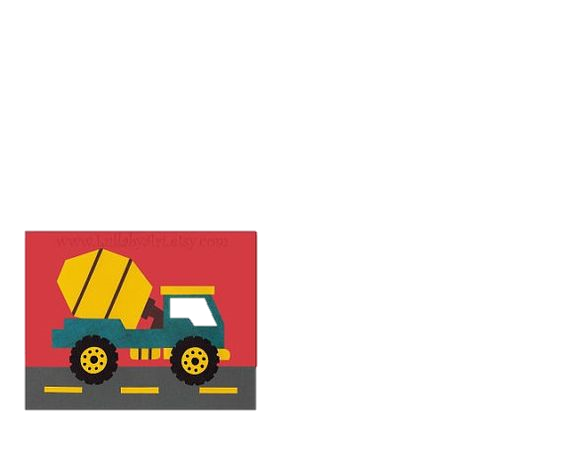 Sản phẩm tham khảo
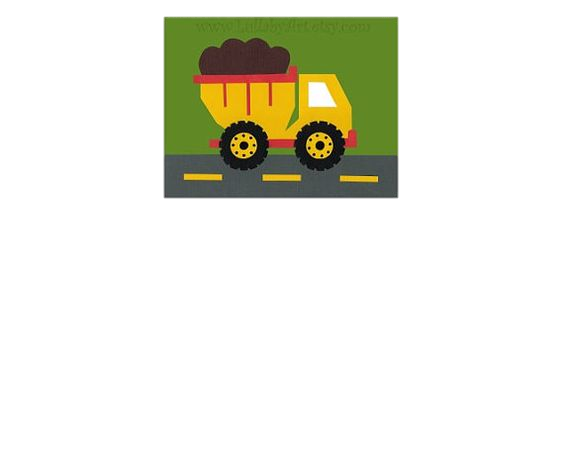 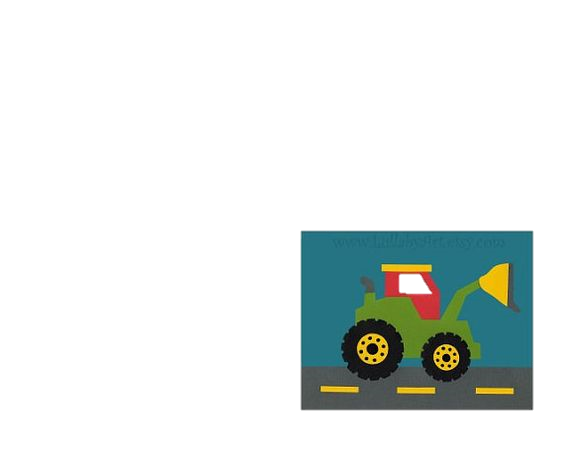 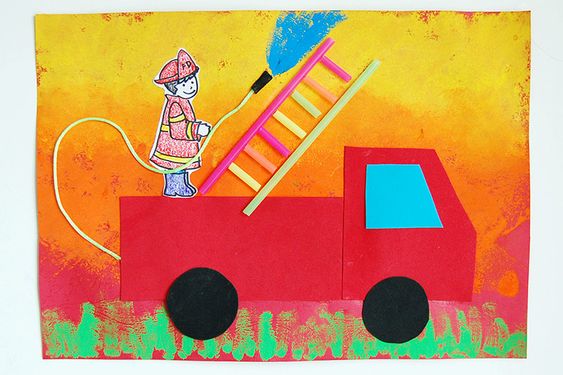 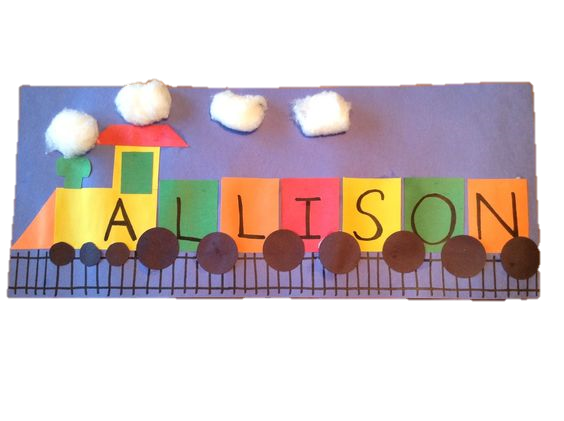 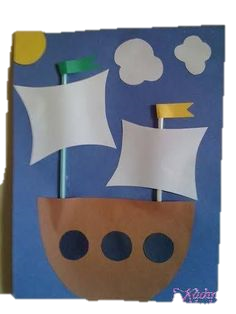 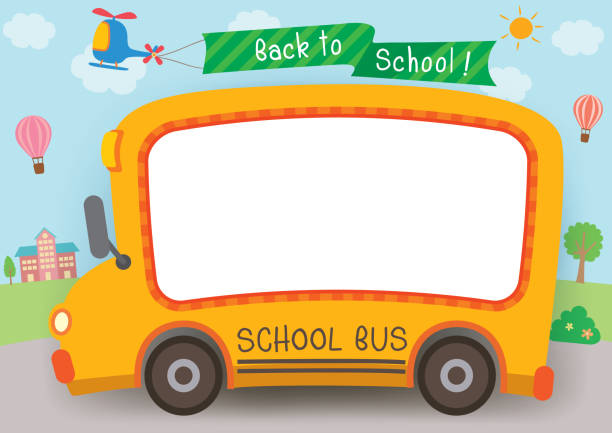 Hoạt động 3: 
Luyện tập – Sáng tạo
Hoàn thành bài tiết 1, sau đó tập tạo hình bằng cách cắt, dán một số phương tiện giao thông.
Hoạt động 4:  
Phân tích – Đánh giá
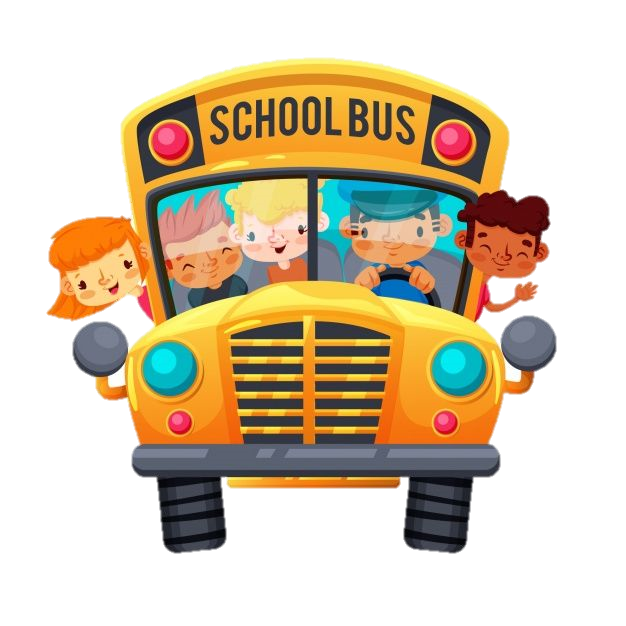 Con hãy giới thiệu sản phẩm của mình nhé !
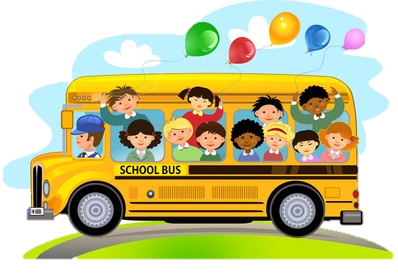 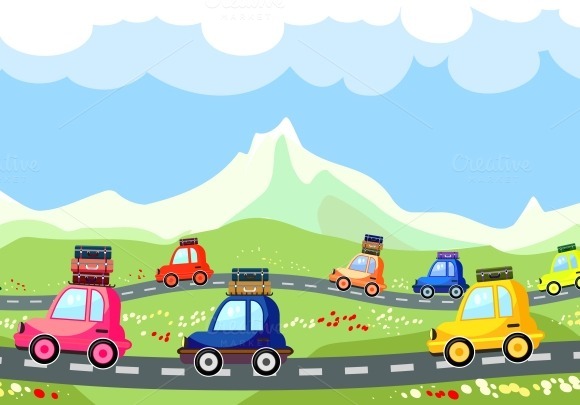 Hoạt động 5:  
Vận dụng- Phát triển
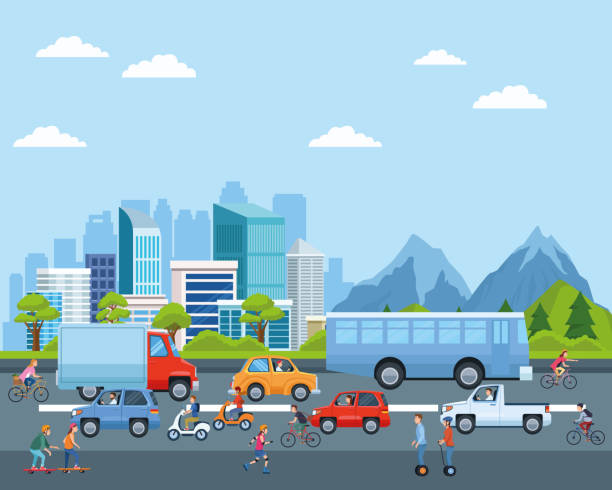 Khi tham gia giao thông, các con luôn chú ý tuân thủ luật an toàn giao thông nhé!
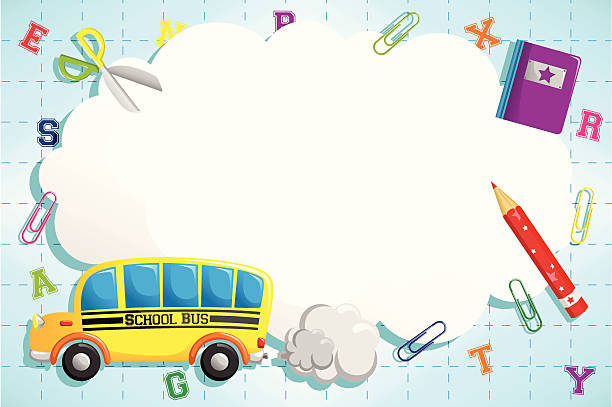 Dặn dò
Các con hãy hoàn thành bài của mình và chụp ảnh gửi lại cho thầy cô nhé!
Chuẩn bị đồ dùng cho tiết học sau.